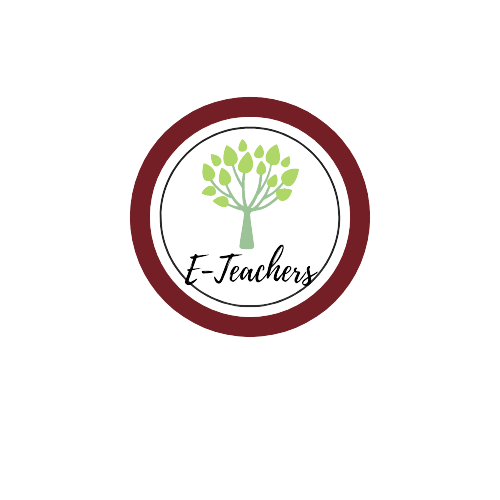 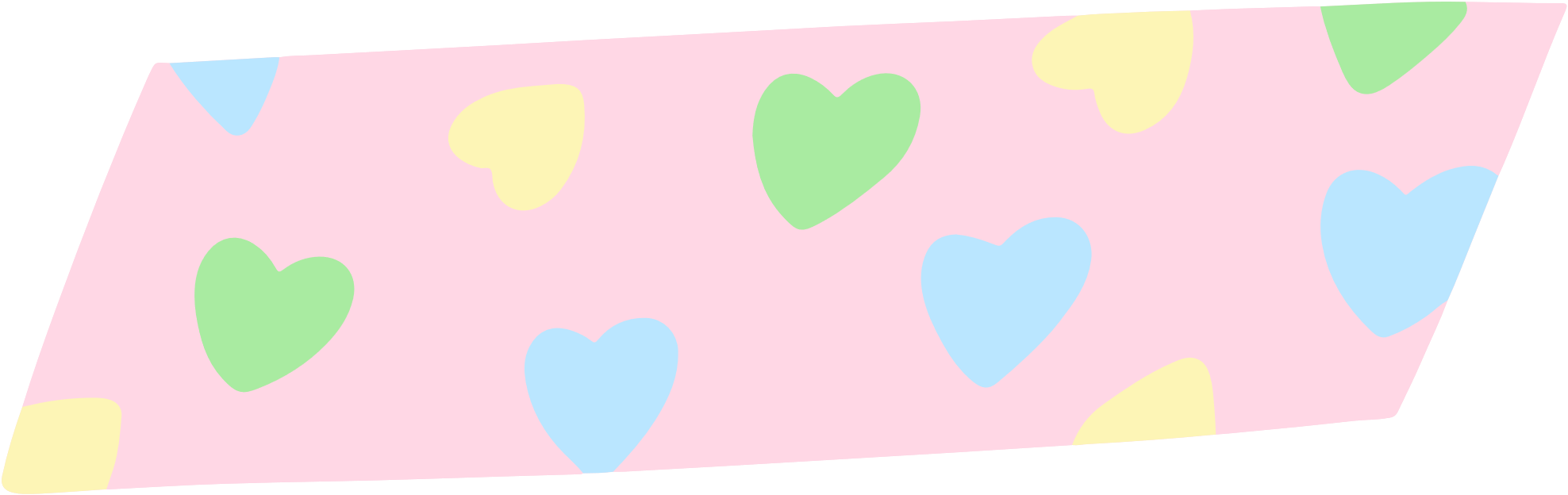 LESSON 5
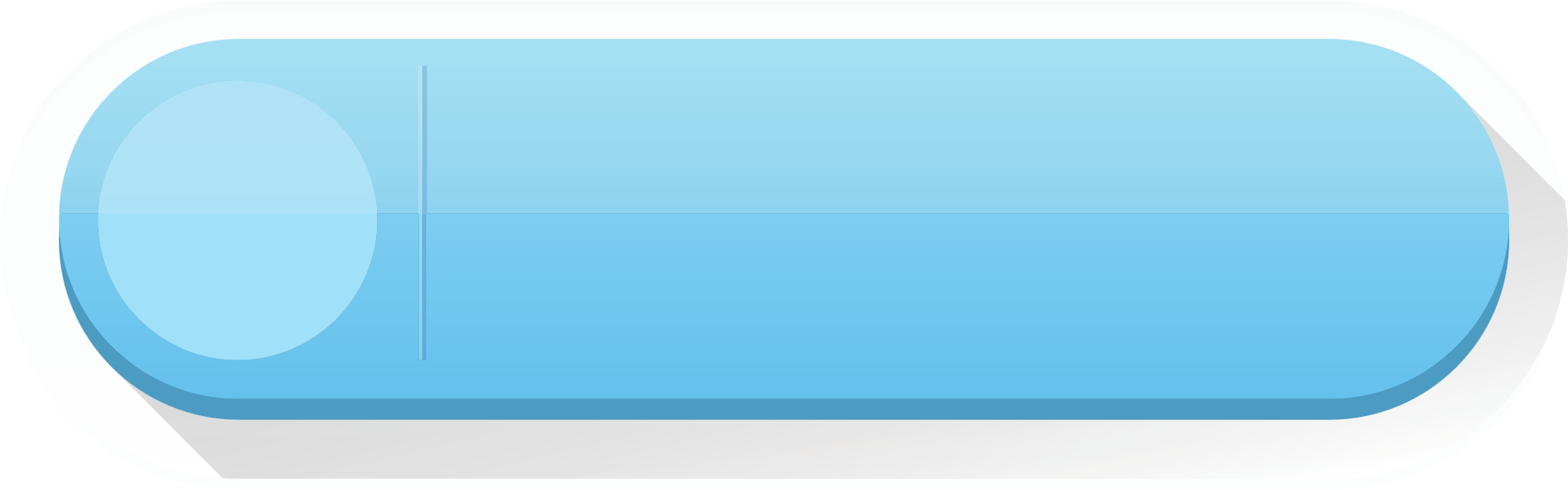 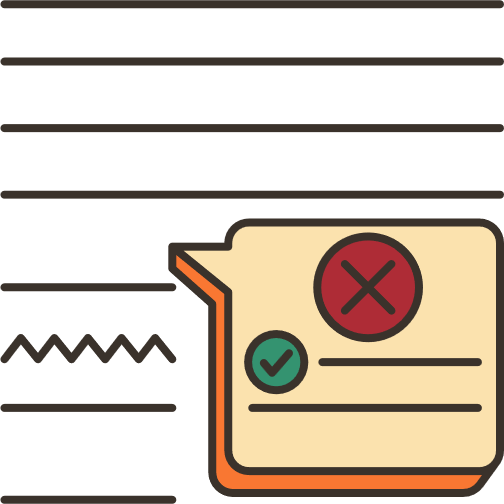 GRAMMAR
WARM- UP
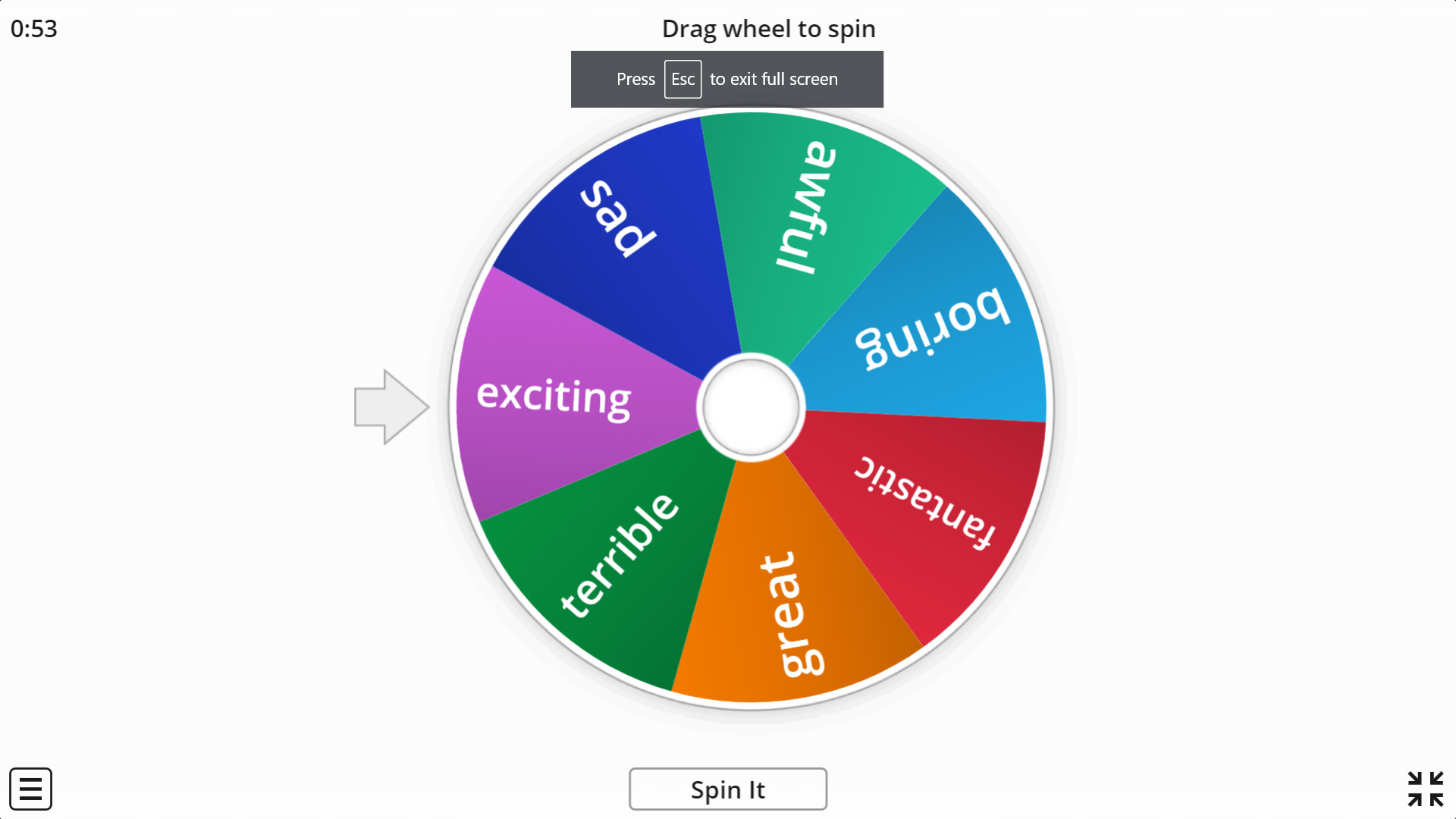 Ask student to make a sentence with an adjective. For example : 
“I think horror is terrible”.
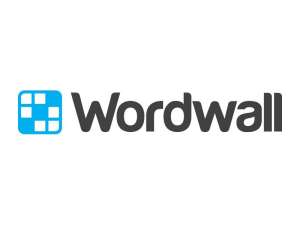 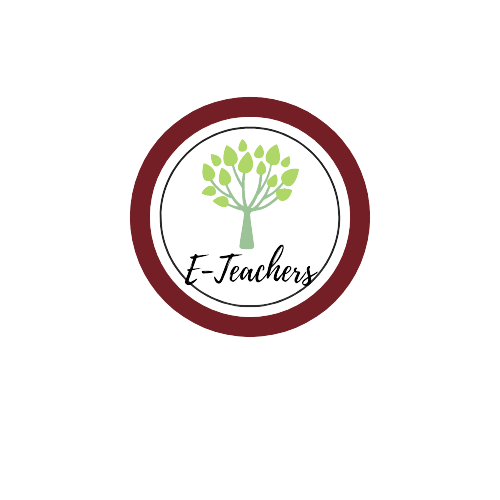 GRAMMAR
Ms Phương 
Zalo: 0966765064
Past simple “ tobe”
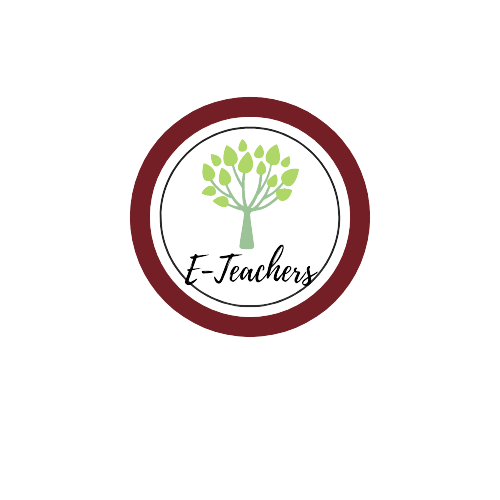 Today
Yesterday
I am at home today.
I was at home yesterday.
Tom is at school today.
Tom was at school yesterday.
We are on the beach to day
We were on the beach to day
Past simple “ tobe” : was,were
Present “ tobe” : am,is,are
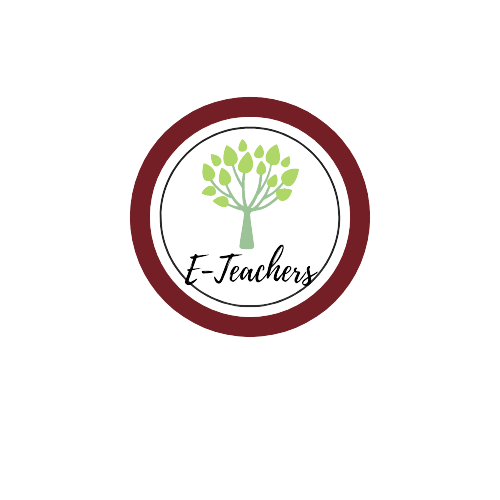 STRUCTURE
I
He
was
wasn’t
She
It
We
weren’t
were
You
They
Question(?)  : ( WH) + Was / Were + S + ………?
WAS/WERE
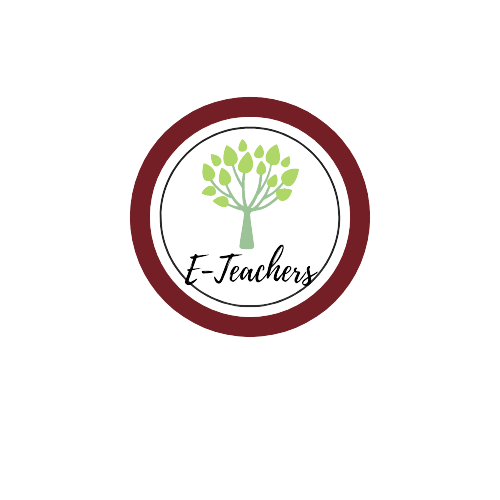 Example:
Look at the picture and say  true sentences.
Where was Tim yesterday?
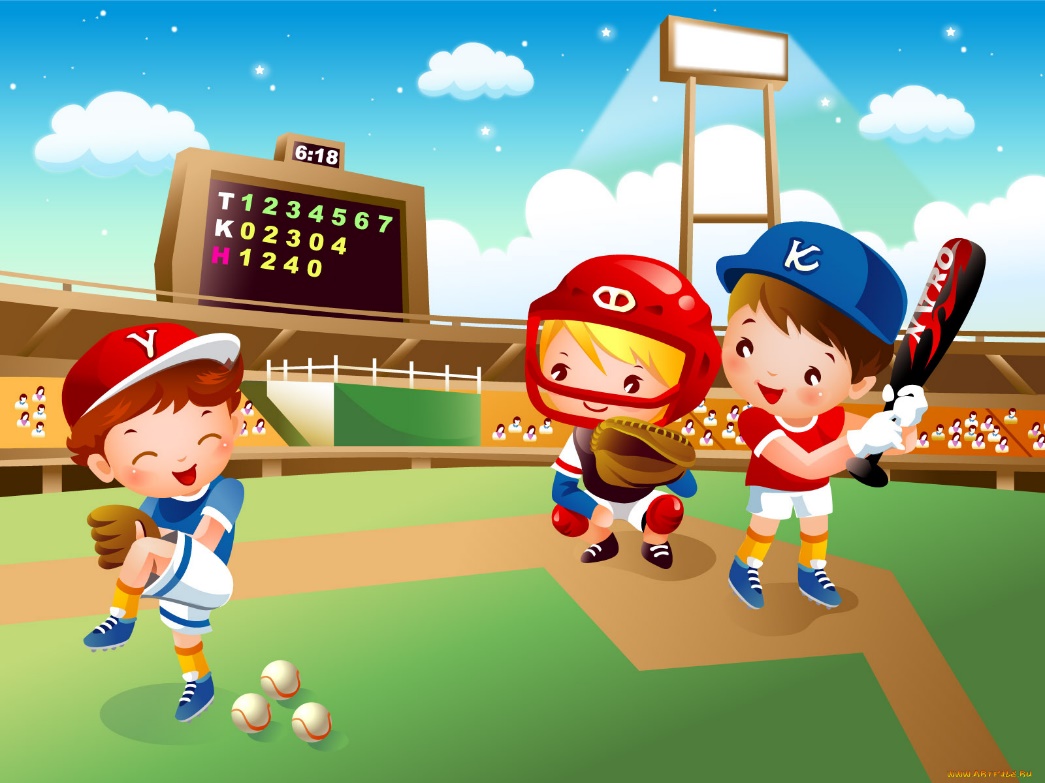 Ms Phương 
Zalo: 0966765064
Tim
He wasn’t at the library.
He was at the stadium.
Tim was at the library.
Look at the picture and say true sentences.
Where was Mark yesterday?
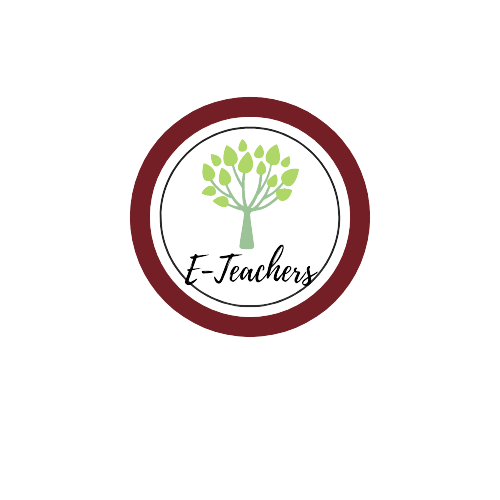 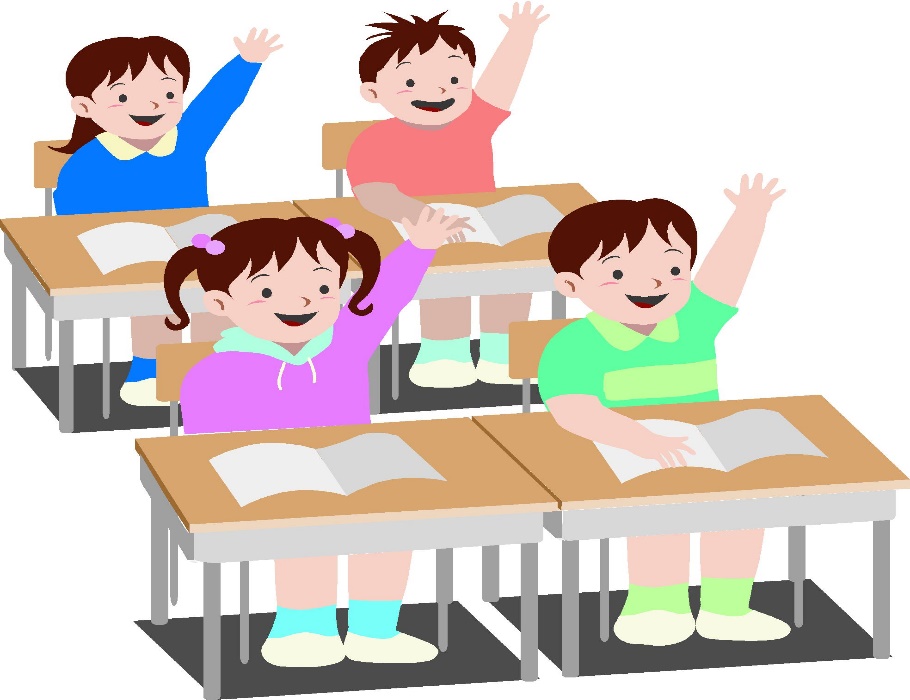 Mark
He wasn’t at the cinema.
Ms Phương 
Zalo: 0966765064
He was at school.
check
Mark was at the cinema.
Look at the picture and say  true sentences.
Where was Jane yesterday?
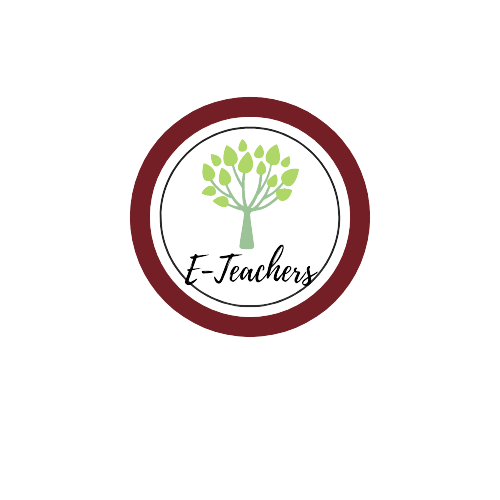 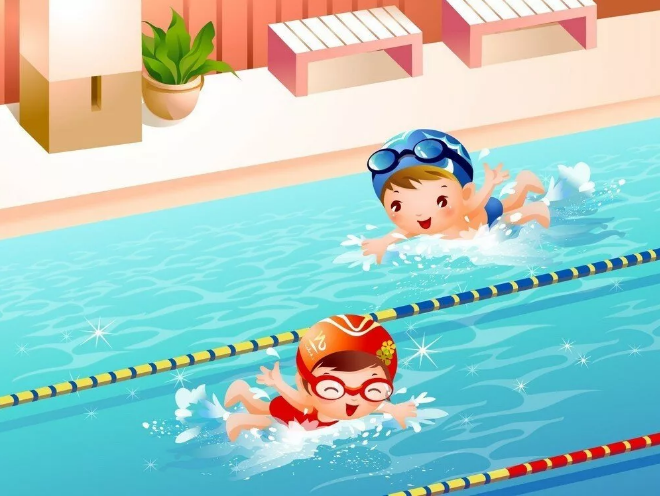 She wasn’t at home.
Ms Phương 
Zalo: 0966765064
She was at the swimming pool.
Jane
check
Jane was at home.
Look at the picture and say true sentences.
Where were the children yesterday?
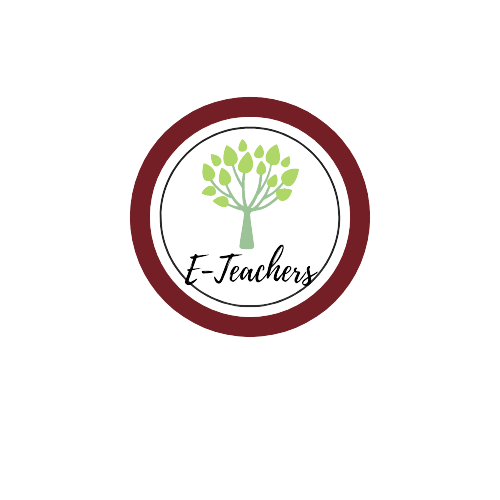 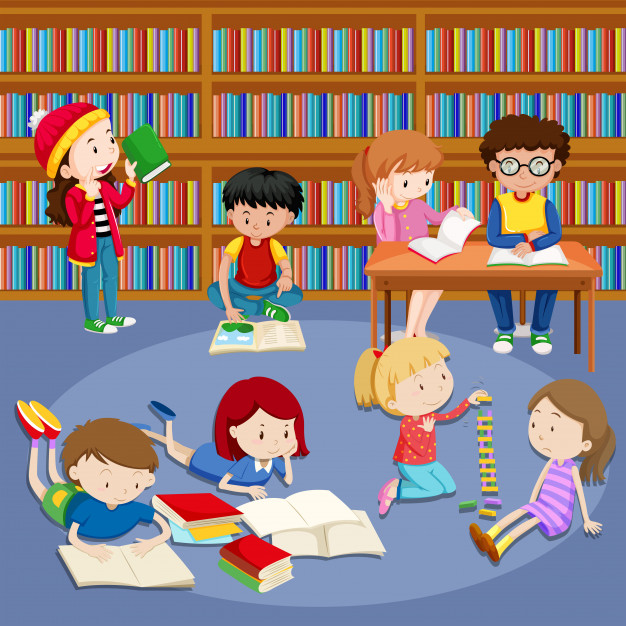 They were at the library.
Ms Phương 
Zalo: 0966765064
They weren’t at the museum.
check
The children were at the     museum.
Look at the picture and say true sentences.
Where were Kate and Tom yesterday?
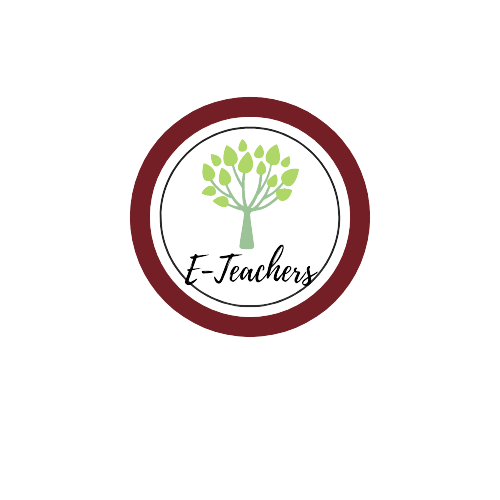 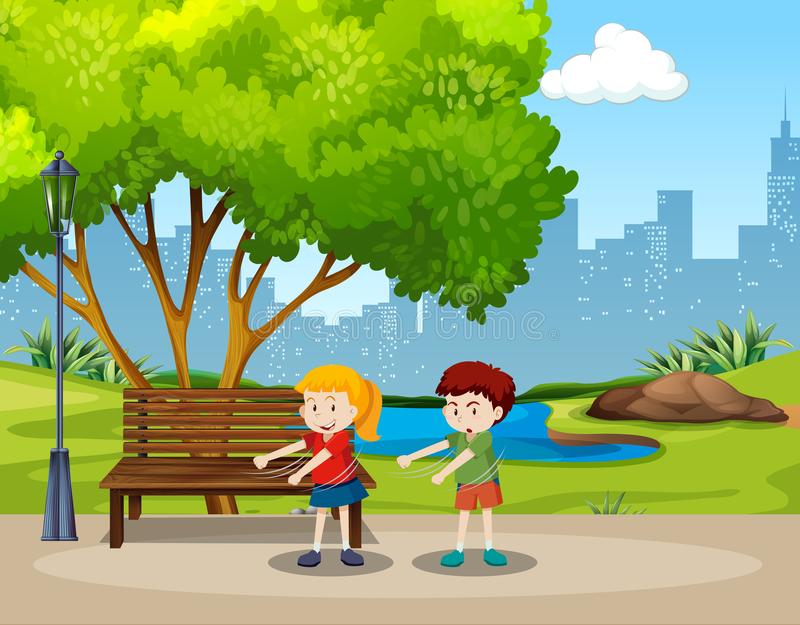 They were in the park.
Ms Phương 
Zalo: 0966765064
Kate        Tom
They weren’t at the library.
check
Kate and Tom were at the     library.
Look at the picture and say true sentences.
Where was Mike yesterday?
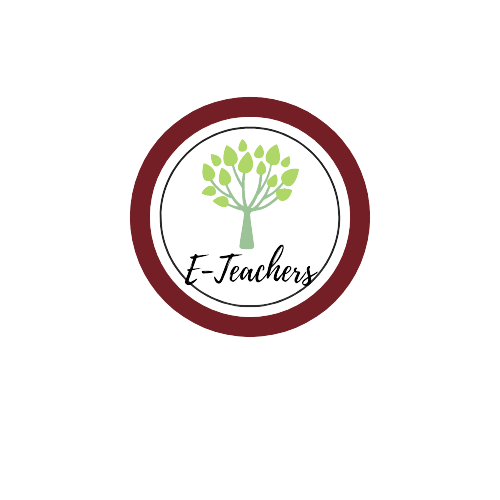 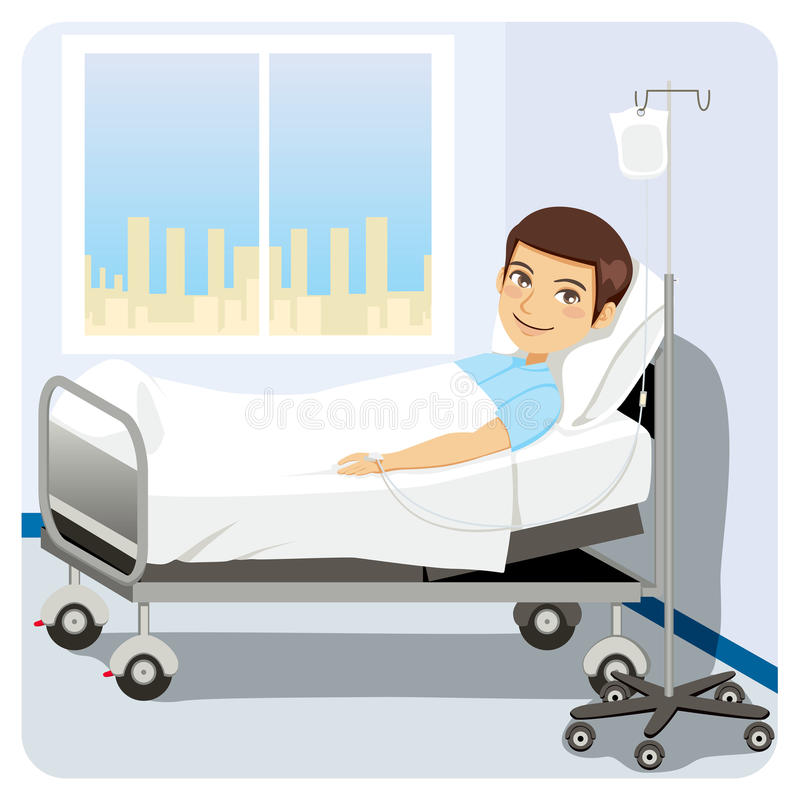 He was in hospital.
Mike
Ms Phương 
Zalo: 0966765064
He wasn’t at the cafe.
check
Mike was at the cafe.
Look at the picture and say true sentences.
Where was Ann yesterday?
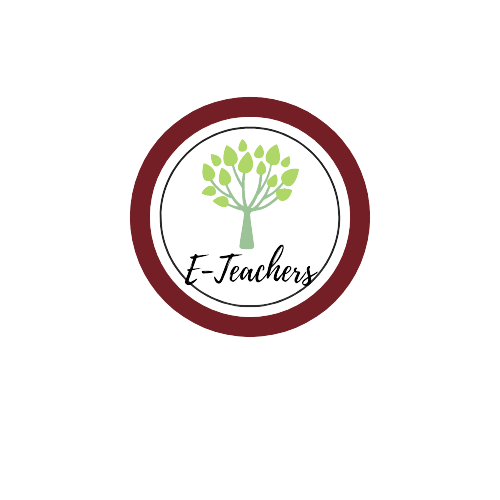 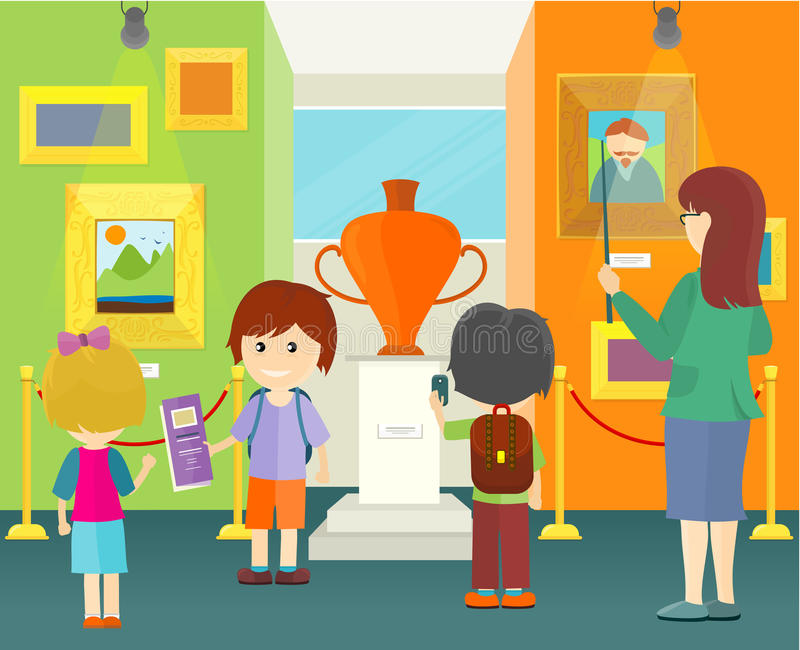 She was at the museum.
Ms Phương 
Zalo: 0966765064
Ann
She wasn’t at school.
check
Ann was at school.
Where was Lucas yesterday?
Look at the picture and say true sentences.
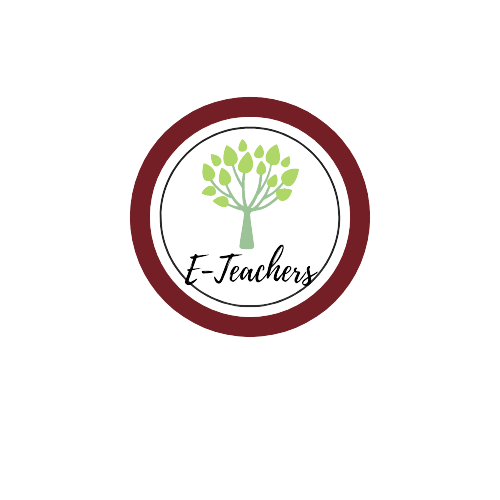 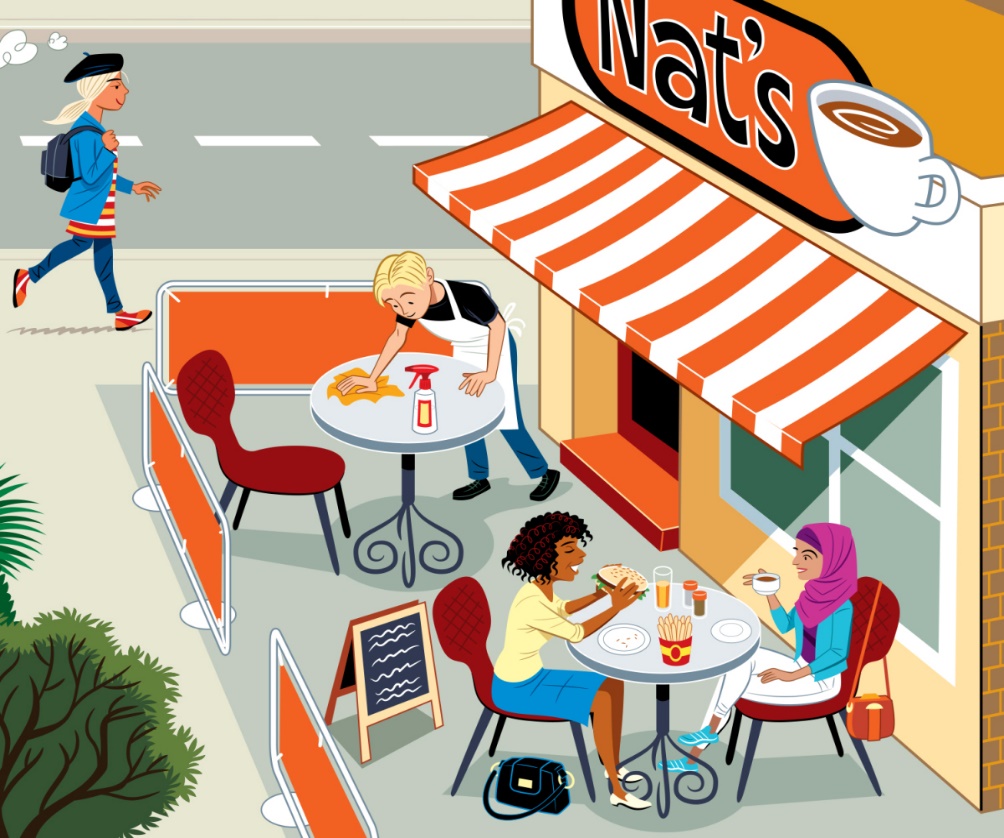 1. He was at the cafe.
Lucas
Ms Phương 
Zalo: 0966765064
2. He wasn’t in hospital.
check
Lucas was in hospital.
Look at the picture and say true sentences.
Where were Lucy and John yesterday?
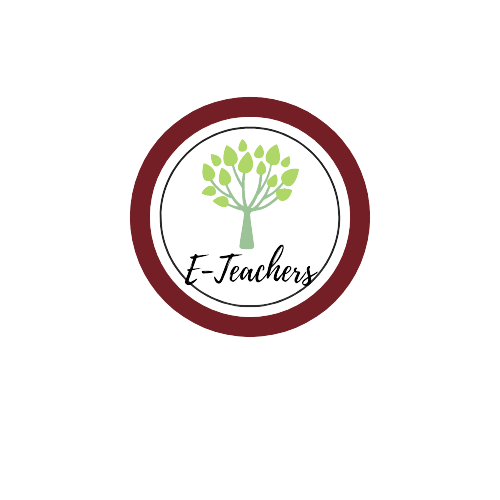 Lucy              John
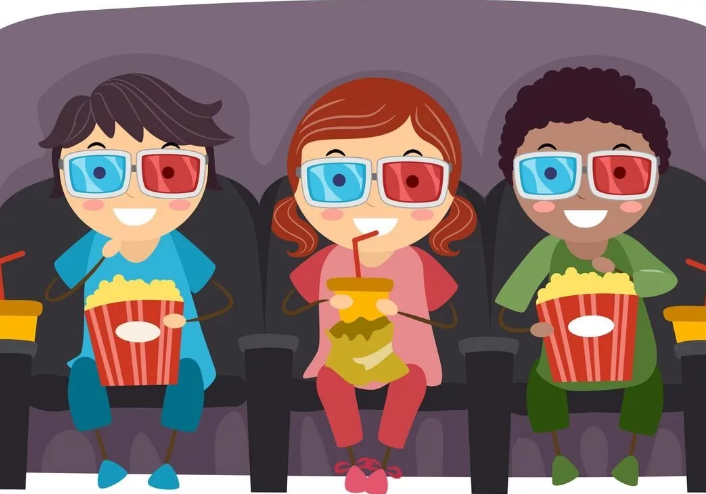 1. They were at the cinema.
Ms Phương 
Zalo: 0966765064
2.  They weren’t at the restaurant.
check
Lucy and John were at the restaurant.
a. Listen and repeat.
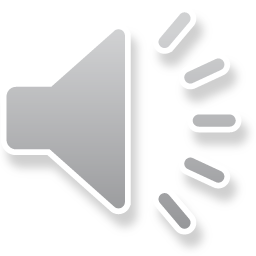 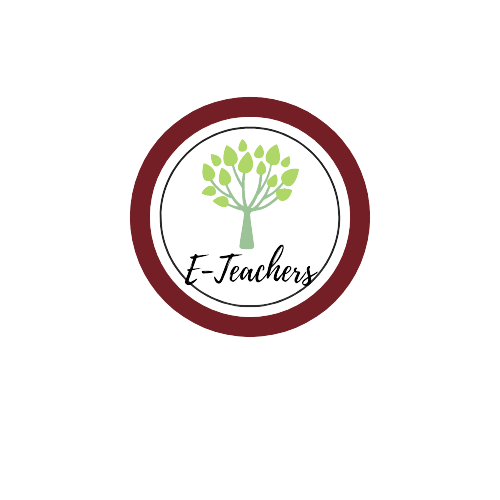 We use the Past Simple to talk about completed events, states, or actions.
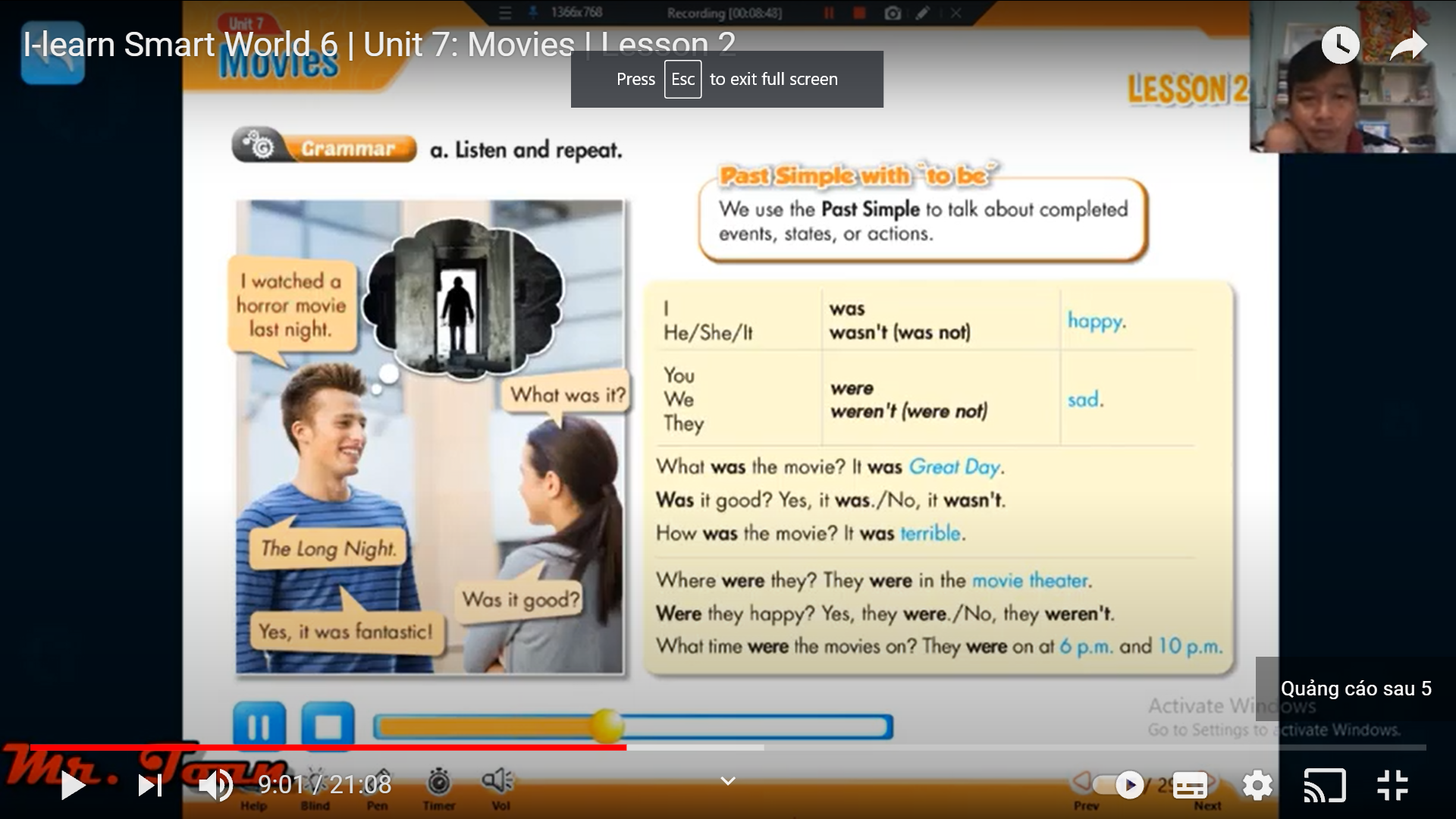 I watched a horror movie last night.
was
I
wasn’t ( was not)
He/She/ It
Ms Phương 
Zalo: 0966765064
were
You
What was it?
We
weren’t ( were not)
They
What was the movie? It was Great Day
Was it good? Yes, it was / No, it wasn’t
How was the movie? It was terrible. 

Where were they?They were in the movie theater
Were they happy? Yes, they were/ No, they weren’t
What time were the movies on? They were on at 6 p.m and 10 p.m
The Long Night
Was it good?
Yes, it was fantastic
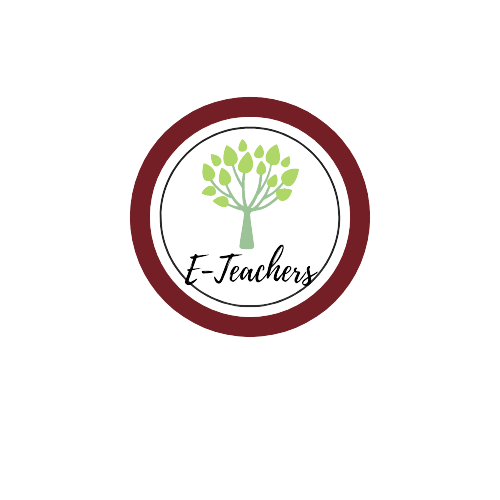 b. Circle the correct verbs.
I love the movie. It was/wasn’t fantastic. 
What was/were it? 
The movie was/wasn’t really exciting. you should go and see it. 
Where was/were you yesterday? 
Was/Were they at the movie theater? 
What time was/were it on?
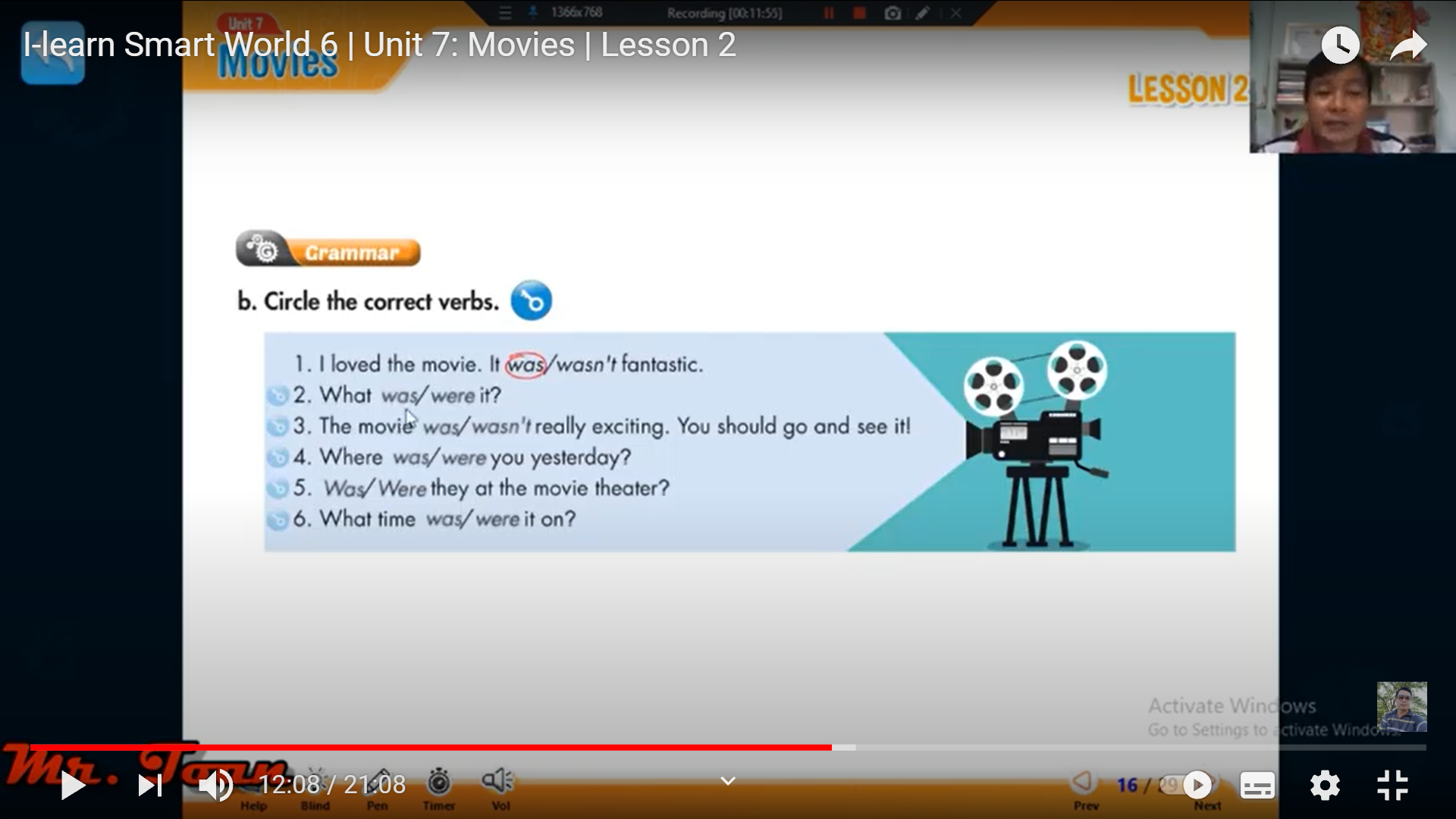 Ms Phương 
Zalo: 0966765064
c. Look at the table and complete the dialogue.
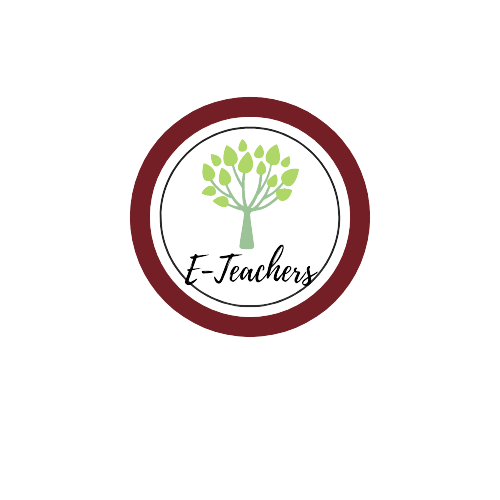 Sid:      What was the the movie you saw? 
Ann:      It was The Great Bananas
Sid:       Was it good? 
Ann:      2. __________________________________
Sid:        What time was it on?
Ann:      3.____________________________________
Sid:        What was the movie you saw last week? 
Ann:      4______________________________________
Sid:        How were they? 
Ann:       5________________________________
Sid:         What time were they on? 
Ann:       6_____________________________________
The Great Bananas
very funny
Yes, it was very funny.
Ms Phương 
Zalo: 0966765064
4:45
It was on at 4:45
Time 7 and Earthlife
They were Time 7 and Earthlife
exciting
They were exciting.
7:30 and 9 p.m
They were on at 7:30 and 9 p.m
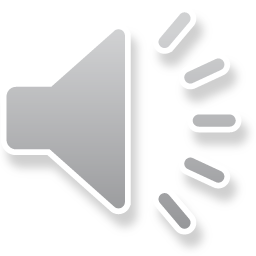 Listen and fill in the blanks.
was
Were
weren’t
good
Last night, Greg, Anna and Emma(1) _____at the cinema with Anna’s dad. - After the film at Anna’s house. - Hello! (2)_____you at the shopping center?- No, we (3)______. - We were at the cinema. - Was the film (4) _________?- Yes, it was really (5)___________. -  It’s was (6)_____________. - No, it wasn’t. It was scary. - Uhm, That was delicious. - Anna, the film (7)______ delicious. - Umm, No, the popcorn was. - Anna was  (8) ______________
funny
boring
was
hungry
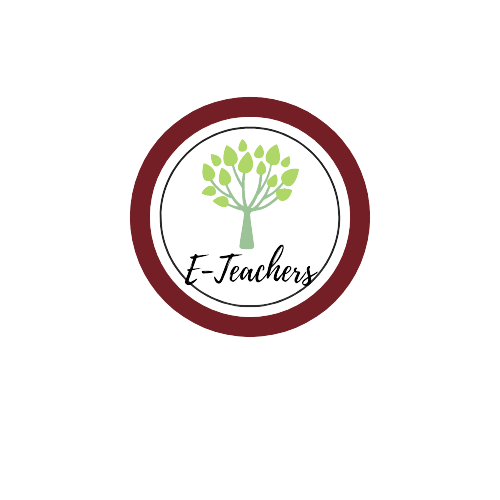 Ms Phương 
Zalo: 0966765064
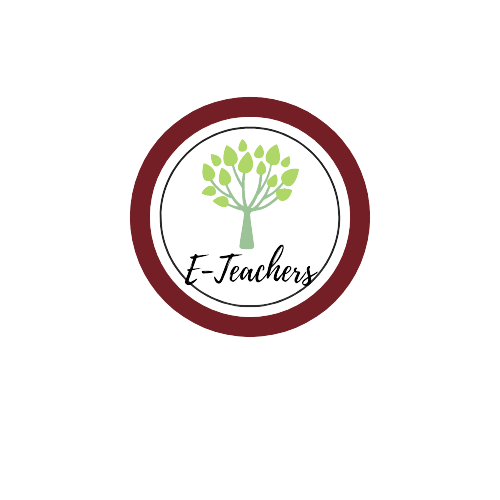 Ms Phương 
Zalo: 0966765064
WARP-UP
Unit 7
MOVIE
Lesson 5: GRAMMAR
Thì quá khứ với động từ tobe “ was, were”
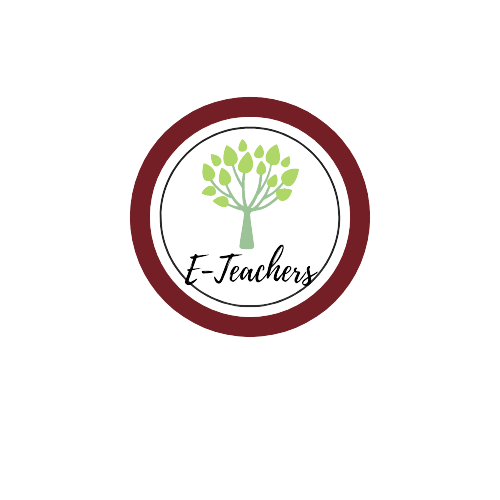 Ms Phương 
Zalo: 0966765064
Dấu hiệu nhận biết
Thì quá khứ đơn có những dấu hiệu nhận biết thông qua cáctrạng từ chỉ thời gian như: yesterday, last year/ month/ week … , ago, in + mốc thời gian trong quá khứ …
Extra practice: Choose “ was or were.
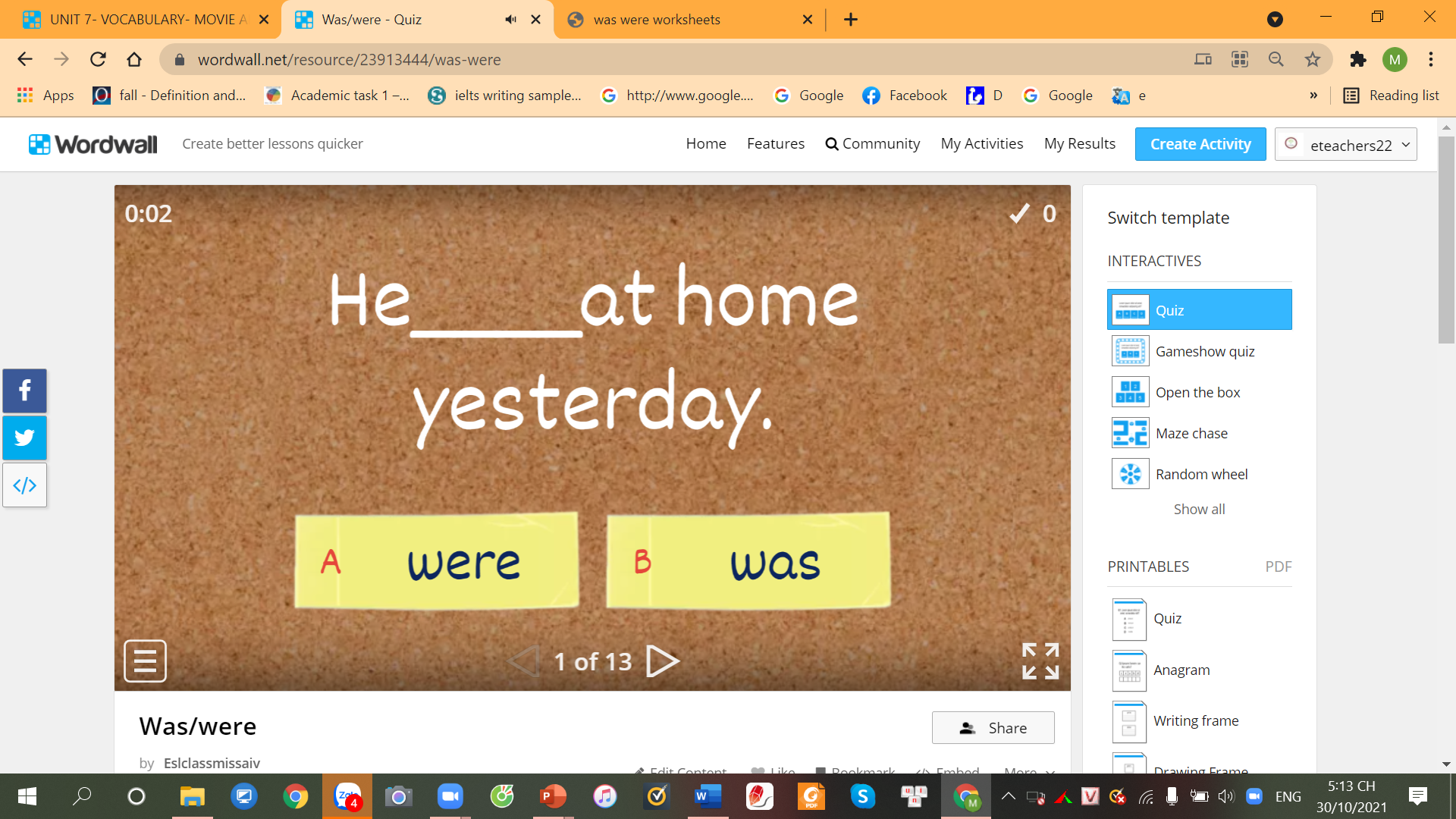 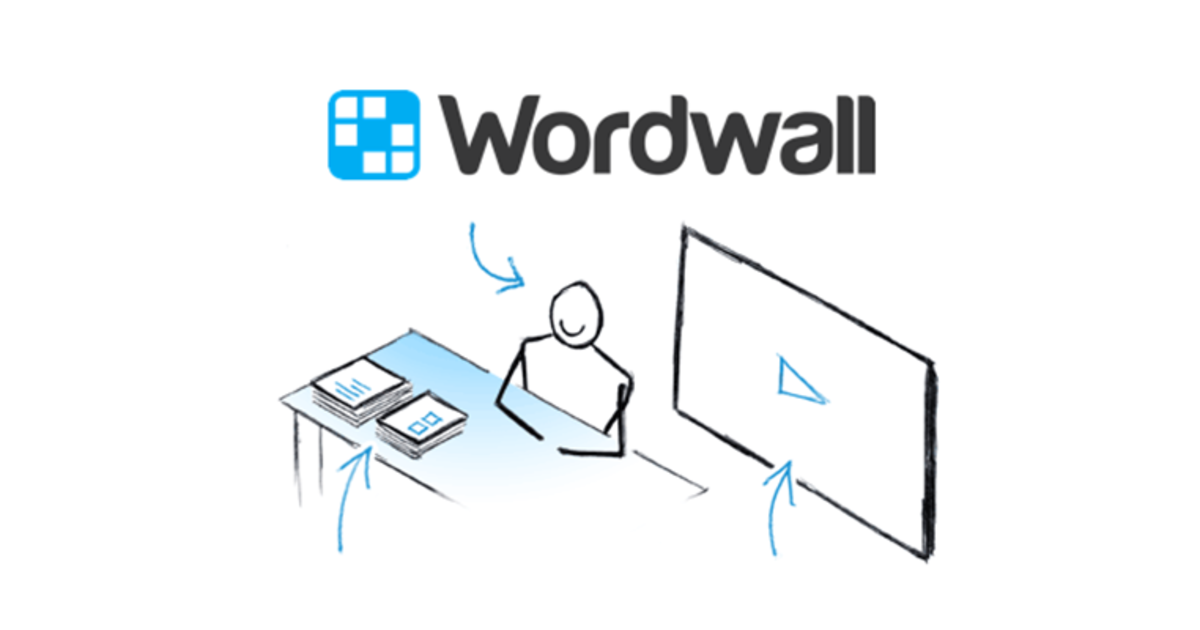 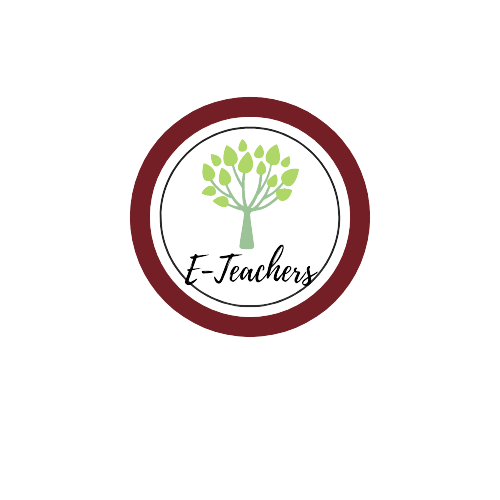 HOMEWORK
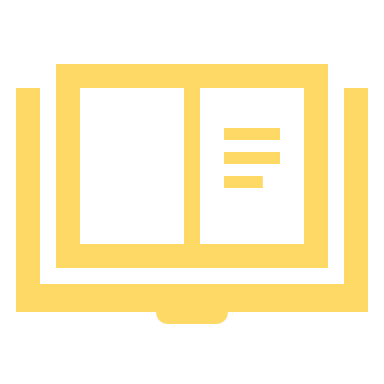 - Prepare for the new lesson on page 59
- Do the Listening and Grammar exercises on page 41 in the workbook